From Biliary Dilatation to Meningitis: Finding Listeria in a patient with Advanced Cholangiocarcinoma
Molly Jain, MD; Mallika Gyawali, MD; Sophia Lubrin, MD
Parkview Health
Introduction
Case presentation
Case presentation
Lab results
Lab results
Imaging
Immediate treatment and clinical course
Listeria monocytogenes is a gram-positive bacterium that can cause foodborne illness.
It is known for its ability to grow at low temperatures which makes it unique among bacteria.
Usually found in food sources as: unpasteurized dairy products, raw contaminated vegetables and processed meats as deli meats.
Also found in environmental sources as soil, water and animal feces and could easily contaminate food if proper hygiene is not maintained.
What is Listeria and where is it normally found?
Listeria Outbreak associated with contaminated Deli products
[Speaker Notes: https://www.nbcnews.com/health/health-news/listeria-outbreak-boars-head-deli-meat-recall-what-you-need-to-know-rcna164926]
Close up of Listeria on Gram Stain
[Speaker Notes: https://www.pathologyoutlines.com/topic/microbiologylmonocytogenes.html]
Population at risk of Listeria infection
Mechanism of Listeria infection spread
Discussion
Important learning points
Conclusion
This case underscores the importance of having a high clinical suspicion for atypical infections such as Listeria monocytogenes and the necessity for prompt diagnosis and treatment in immunocompromised patients.
References
Pagliano P, Ascione T, Boccia G, De Caro F, Esposito S. Listeria monocytogenes meningitis in the elderly: epidemiological, clinical and therapeutic findings. Infez Med. 2016;24(2):105-111.
Vela, B. N. B., Garcia-Carretero, R., Carrasco-Fernandez, B., Gil-Romero, Y., & Perez-Pomata, M. T. (2020). Listeria monocytogenes infections: analysis of 41 patients. Medicina clínica, 155(2), 57-62.
Amaya-Villar, R., García-Cabrera, E., Sulleiro-Igual, E., Fernández-Viladrich, P., Fontanals-Aymerich, D., Catalán-Alonso, P., ... & Prats-Pastor, G. (2010). Three-year multicenter surveillance of community-acquired Listeria monocytogenes meningitis in adults. BMC Infectious Diseases, 10, 1-8.
Farber, J. M., & Peterkin, P. I. (1991). Listeria monocytogenes, a food-borne pathogen. Microbiological reviews, 55(3), 476–511. https://doi.org/10.1128/mr.55.3.476-511.1991
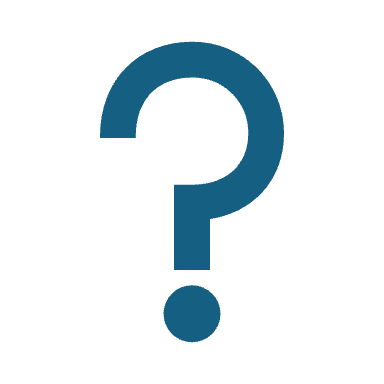 Any Questions?
Thank You